«Соціально-педагогічна робота з дітьми дошкільного віку
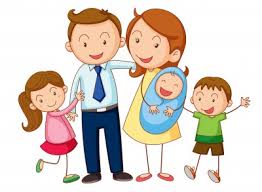 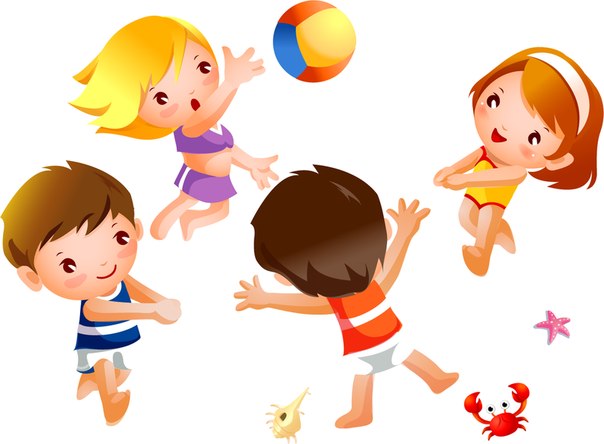 Мета курсу :
формування у студентів готовності до соціально-педагогічної роботи з дітьми дошкільного віку та їх батьками в умовах сім’ї та дошкільного навчального закладу, інших спеціалізованих закладів.
Завдання курсу:
оволодіти понятійним апаратом, сформувати уявлення про особливості розвитку дітей дошкільного віку;
сформувати уявлення про специфіку соціально-педагогічної діяльності з дітьми дошкільного віку в різних умовах (у сім’ї, дитсадку, позашкільних закладах тощо).
сформувати вміння реалізації соціально-педагогічної роботи з дітьми дошкільного віку: розробляти план розвитку дитини; створювати картотеку ігор для фізичного, психічного, мовленнєвого соціального розвитку дитини; готувати батьків до вступу дитини до ДНЗ та здійснювати підготовку дітей до школи тощо.
Студенти будуть знати таке:
- основні поняття: дошкільний вік, соціальна ситуація розвитку,вікові новоутворення, провідна діяльність, розвиток, формування, виховання;соціально-педагогічна діяльність, готовність до школи, обдарована дитина, дитина з обмеженими можливостями; 
- особливості психофізіологічного та соціального розвитку дітей дошкільного віку;
- вплив провідної діяльності на формування особистості дитини, специфіку готовності до школи, її компоненти; 
особливості соціально-педагогічної діяльності в умовах сім’ї,дитячого садку, спеціалізованих закладів; з обдарованими дітьми, з дітьми з обмеженими можливостями;
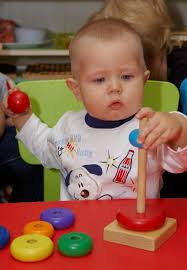 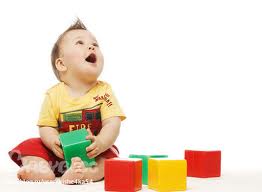 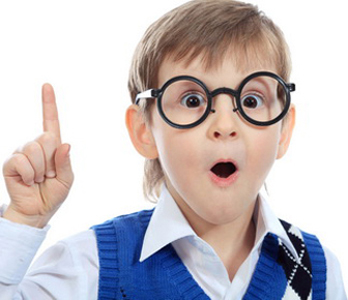 Студенти будуть вміти:
діагностувати особливості розвитку дитини; 
розробляти план розвитку дитини; 
створювати картотеку ігор для фізичного, психічного, мовленнєвого соціального розвитку дитини;
розробляти шляхи попередження можливих проблем у розвитку та вихованні дитини;
визначати та створювати оптимальні умови для її розвитку у різних закладах виховання; 
встановлювати дружні, конструктивні взаємини з членами родини дитини та її вихователями; 
складати режим дня дитини;
проектувати дизайн дитячої кімнати;
розробляти зміст консультацій для батьків щодо питань організації спільного сімейного дозвілля, правил безпечного  користування Інтернету.
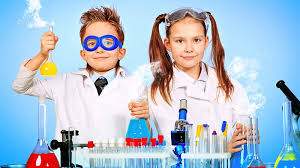 Цей курс готує до роботи у таких сферах професійної діяльності як:
Чекаємо на вас!
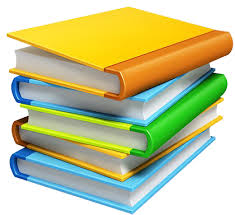